Крылатые качели
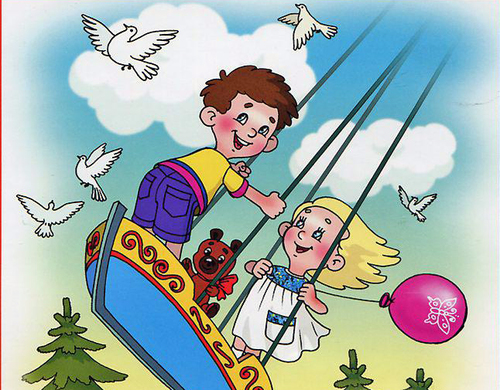 Выполнила: Амирханова Сафина
         ученица 2 г класса МБОУ СОШ № 7 г. Туймазы
                                  Руководитель: Челпанова О.М.
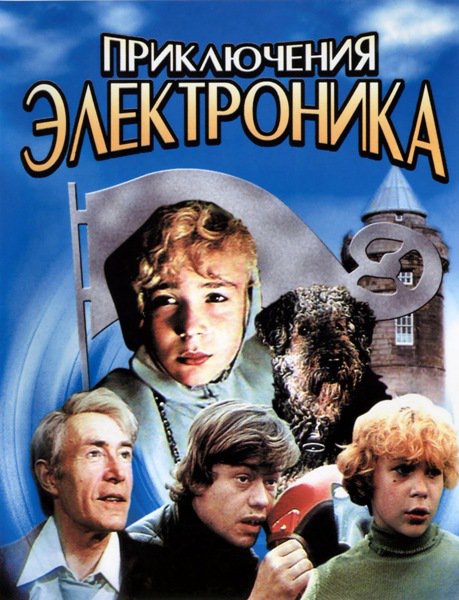 В кинофильмах можно услышать   очень много песен, которые в дальнейшем становятся популярными и любимыми                                для зрителей.      Одной из таких песен стали       «Крылатые качели»                из советского телефильма 1979 года «Приключения электроника».
«Крылатые качели» — песня композитора Евгения Крылатова на слова поэта Юрия Энтина.       Евгений Крылатов пишет песни всегда на уже готовые стихи, так было и в этот раз. У поэта Юрия Энтина, с которым он дружил и с которым больше всего работал, композитор однажды нашёл это стихотворение на рабочем столе. Прочитав, заинтересовался.
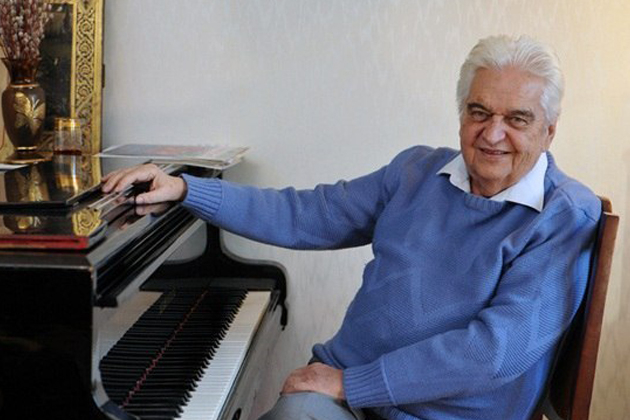 Энтин же сказал ему в ответ, что стихотворение не закончено, что он его уже показывал и ему его вернули с указанием переделать под уже написанную музыку для одного мультфильма.       Крылатову же стихи настолько понравились, что он начал уговаривать друга, которому было неудобно забирать у другого композитора уже показанные стихи, отдать их ему.
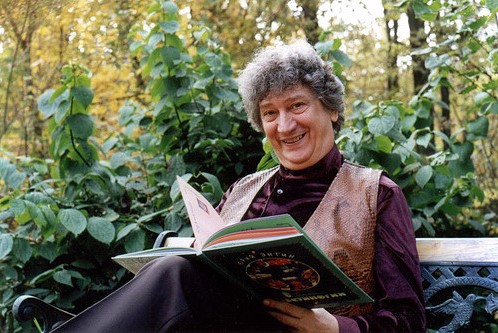 Крылатов говорил Энтину, что стихи уже сейчас прекрасные, что ничего в них не надо переделывать, что они очень музыкальны и он сам хочет на них написать песню.       И убеждал и спорил с ним месяц, до победного конца.  Получив же стихотворение, написал на него музыку немногим более чем за час.
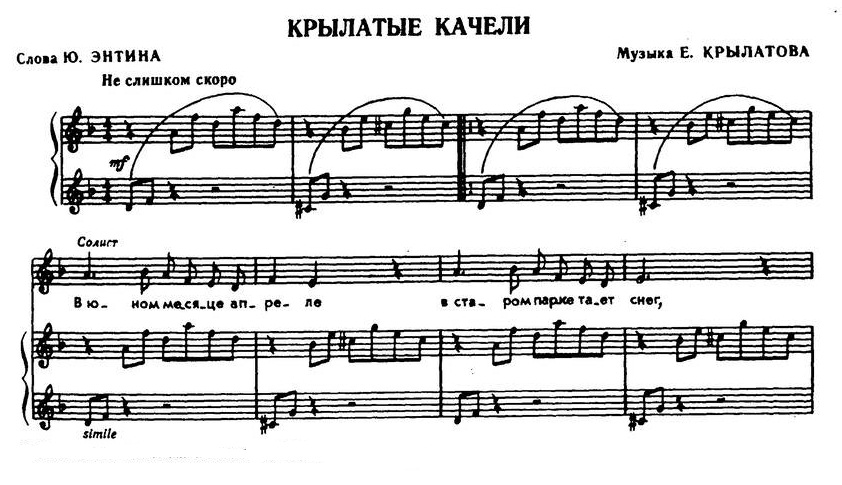 Композитор умело использовал сочетание радостного и грустного в характере сочинения.
      Средства музыкальной выразительности просты, ярки и образны.
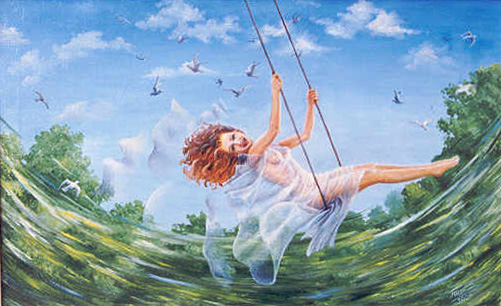 Стремительное движение вперед передается темпом самой мелодии и ладом.
Темп песни, написанной в куплетной форме,  не быстрый.         Слегка грустный, минорный лад куплета, сменяется мажорным в припеве. И сразу меняются оттенки – краски светлеют, появляются активные интонации.
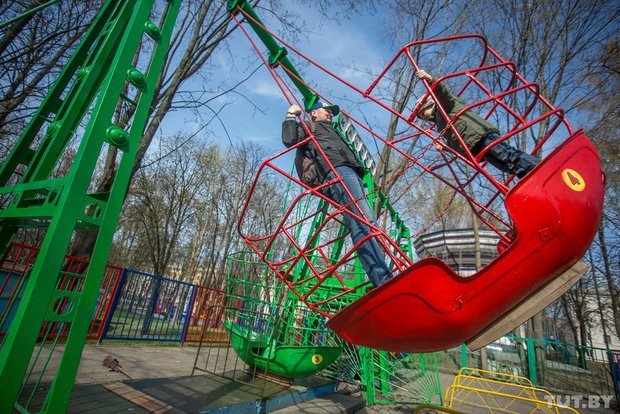 Мелодия, постепенно развиваясь, достигает кульминации, подчеркнутой звонкими повторами самой высокой ноты.
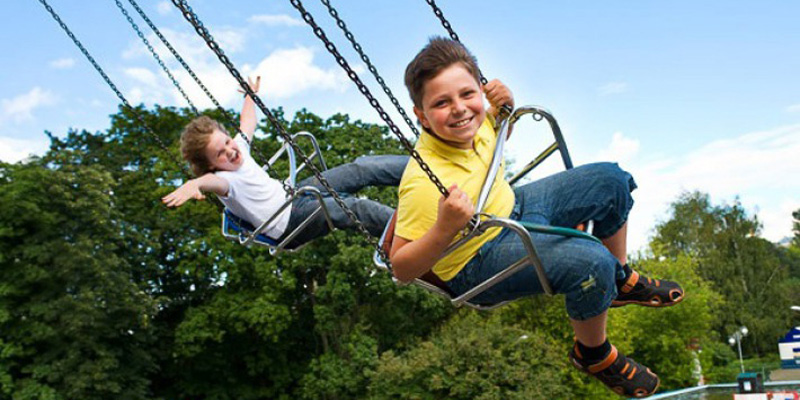 Мажорная музыка воспринимается, как светлая, ясная, радостная, а минорная - как печальная и мечтательная.
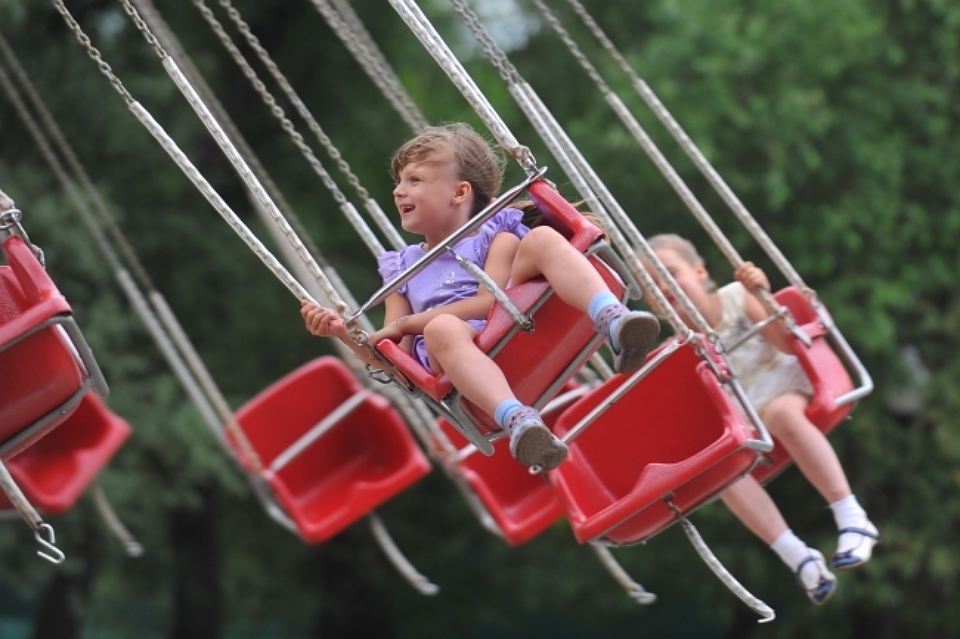 Песня отличается легкостью и проникновенностью звучания. Музыка создает светлое и ласковое настроение.
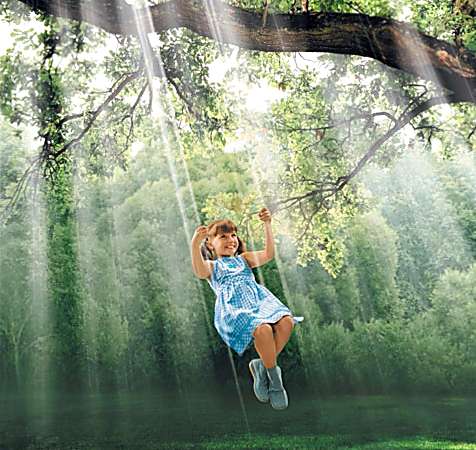 Песня из кинофильма давно приобрела самостоятельную жизнь,  любима многими, также и бесконечно число ее исполнителей.
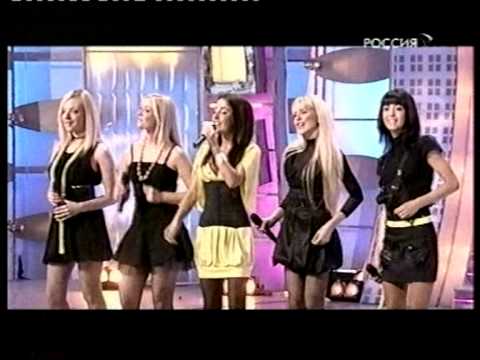 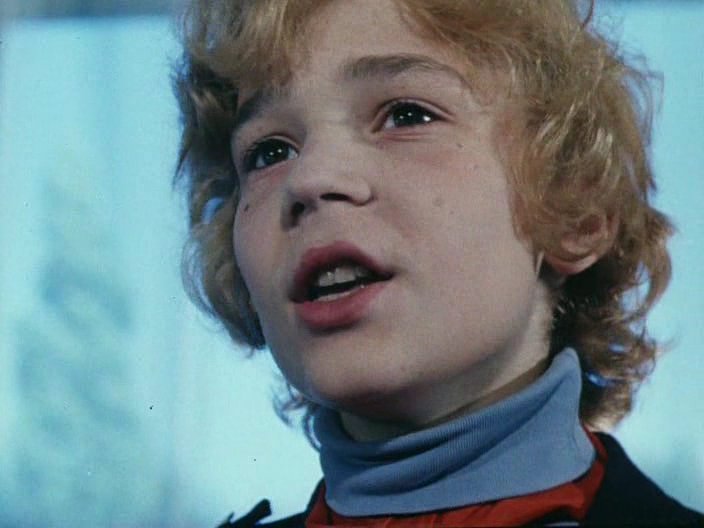 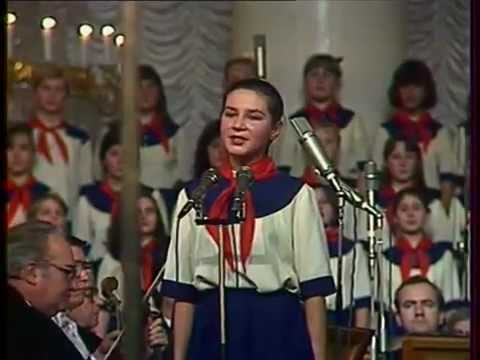 Из нескольких представленных вариантов, мне понравилась песня в исполнении Александра Дудко. Он спел ее с чудесным настроением, чистым и звонким голосом. Песня «Крылатые качели» написана на прекрасные стихи, очень хорошая, светлая, мелодичная и крылатая.
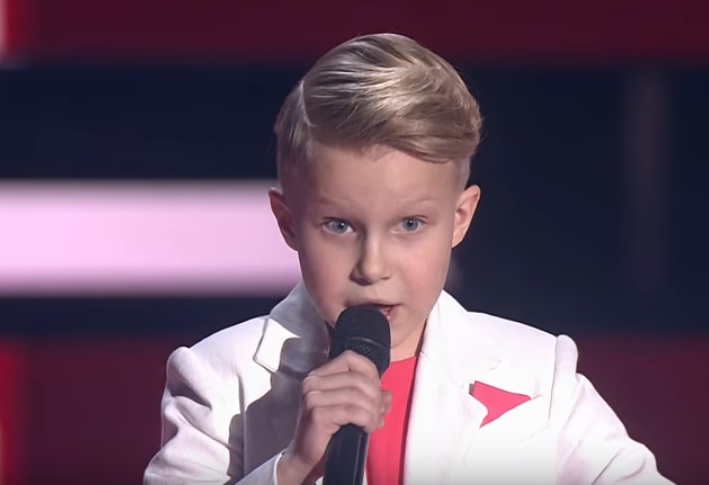 Спасибо за внимание!
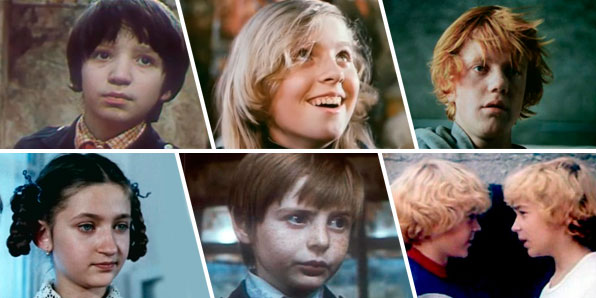